Regression and Clinical prediction models
Session 2
Steps in planning and conducting CPM research – Part 1

Pedro E A A do Brasil
pedro.brasil@ini.fiocruz.br
2019
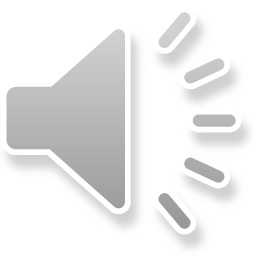 Objectives
Clinical prediction models have some unique characteristics which make them different from other observational studies.
In this session, usual steps in planning and conducting CPM research will be introduced and commented.
One must be well aware of which state of development the research line is, to know what additional evidence is necessary to have a prediction model available.
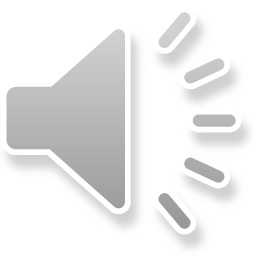 2015
Session 2
2
CPM use
To use a CPM, one must know what are the strengths and limitations of CPM in general and how the particular CPM may improve the decision making.
Before planning and conducting a CPM study, besides the familiarity with prediction models and decision making the in topic (e.g. stroke), one must review the recommended and available methods. A good start is editorial recommendations and websites of groups active in the field. 
http://prognosismethods.cochrane.org/
http://www.equator-network.org/reporting-guidelines/tripod-statement/
http://development.probast.org/
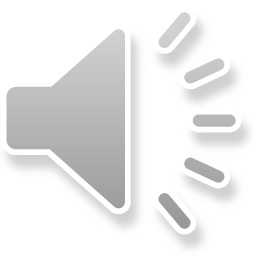 2015
Session 2
3
Derivation & Validation
Guyatt. Users’ Guides to the Medical Literature: Essentials of Evidence-Based Clinical Practice, 2o ed. 2008.
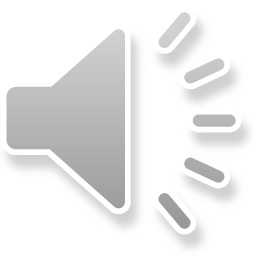 2015
Session 2
4
Derivation & Validation
Guyatt. Users’ Guides to the Medical Literature: Essentials of Evidence-Based Clinical Practice, 2o ed. 2008.
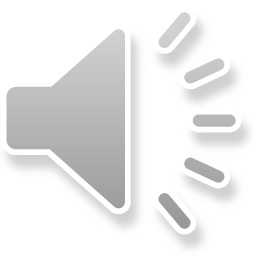 Session 2
5
2015
Derivation & Validation
Knottnerus & Buntinx .The Evidence Base of Clinical Diagnosis: Theory and methods of diagnostic research, 2nd Ed 2009
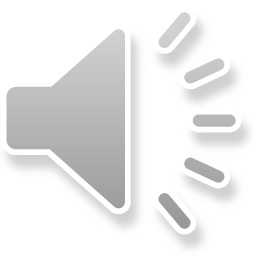 2015
Session 2
6
Usual steps of CPM
CPM planning
Research question  
Aim: predictors/prediction? 
Intended application?  
Clinical practice/research; adjusting for case-mix?  
Outcome  
Clinically relevant?
Predictors  
Reliable measurement?
Comprehensiveness
Steyerbeg. Clinical Prediction Models:  A Practical Approach to Development, Validation, and Updating. Springer in 2009.
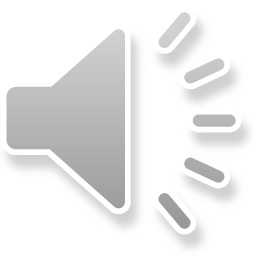 2015
Session 2
7
Usual steps of CPM
Study design 
 Retrospective/prospective?  
Cohort (data from trials); case–control; cross-sectional  
Statistical model 
Appropriate for research question and type of outcome? 
Sample size sufficient for aim? 
Steps related with data analysis plan will be shown in later sessions.
Steyerbeg. Clinical Prediction Models:  A Practical Approach to Development, Validation, and Updating. Springer in 2009.
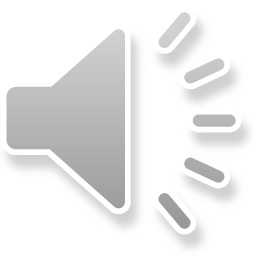 2015
Session 2
8
Research question
The research question may vary substantially, and one must make an effort to suit the methods to reach the appropriate answer. 
Types of research questions and applications of prediction models were introduced in previous session. 
There are some comments below on which research questions suits better different research designs.  
At the end, the intended CPM will make clinical sense, and support decision making?
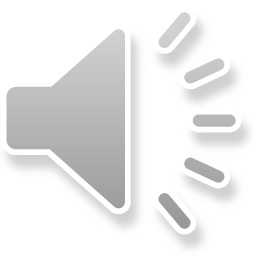 2015
Session 2
9
Intended application
Discussed in previous session.
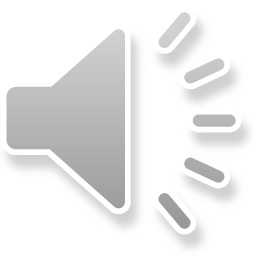 2015
Session 2
10
Outcome
Outcome clearly defined?
“Hard” endpoints are generally preferred (especially mortality) conditions
Relevant clinical endpoints are usually those which need a change in the course of action. 
When cause-specific mortality is considered, a reliable assessment of the cause of death is required.
Composite end points have the advantage of increasing the effective sample size and hence the power for statistical analyses (eg: death or rehospitalization)
Outcome should be determined with similar rigor as in an etiologic study or randomized clinical trial
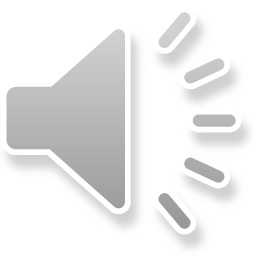 2015
Session 2
11
Outcome
Types of outcomes
Non-fatal events (e.g. disease recurrence)
Patient centered outcomes (e.g. scores on quality of life questionnaires)
Indicators of burden of disease (e.g. absence from work, days with mechanical ventilation)
Between binary, ordered and continuous outcomes, the latter are preferred from a statistical perspective, since they provide more power in the analysis.
Outcome was blinded?
Information bias
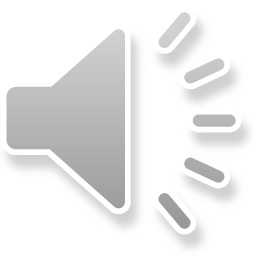 2015
Session 2
12
Predictors
Important predictors included in the process?
Strength of association; previously identified
Predictors had a significant prevalence in the study population?
OR = 2 & P = 50% vs OR = 3 & P = 1%
Continuous predictors must cover a clinical relevant range
Predictors clearly defined?
Concepts; reproducible; data quality; no missing values; biological variability; “regression dilution bias”
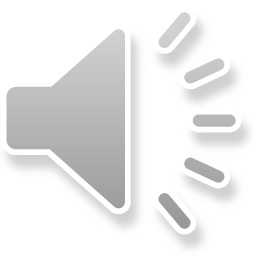 2015
Session 2
13
Predictors
Type of predictors
Demographics (e.g. age, sex, race, socio-economic status)
Type and severity of disease (e.g. principal diagnosis, presenting characteristics, severity scores)
History characteristics (e.g. previous disease episodes, risk factors, history of past exposures)
Comorbidity (concomitant diseases)
Physical functional status (e.g. Karnofsky score, WHO performance score)
Subjective health status and quality of life (psychological, cognitive, psychosocial, functioning)
Diagnostic tests or biomarkers (e.g laboratory data; physical examination data)
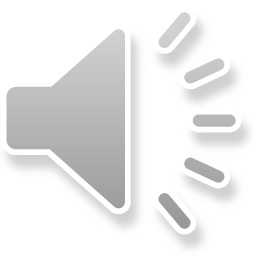 2015
Session 2
14
Predictors
Characteristics of good predictors
Definitions and scorings that are in line with daily practice (pragmatic research)
Are quite readily available
Not too costly to obtain (cost & burden)
Can be measured with reasonable precision
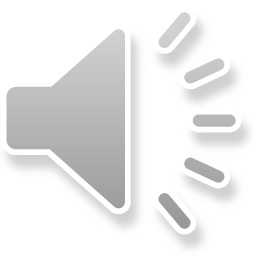 2015
Session 2
15
Study design
Study design must suit the research aim
Diagnosis
What does my patient have?
Should I order additional tests for this patient?
What are the pre-tests probabilities of this condition for this patient? 
Cross-sectional; Case-control
Prognosis
Is my patient going to die/get better from this condition? 
How long will the patient live with this condition?
Follow-up (Cohort); Case-control
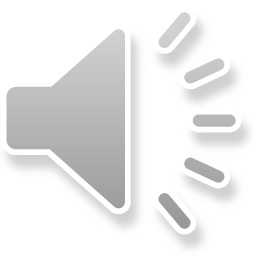 2015
Session 2
16
Study design
Study design must suit the research aim
Treatment
Should I give my patient any treatment? 
Will my patient improve more with this treatment? 
Which patients are likely to benefit from this treatment?
Will additional treatment be necessary due to side effects? 
Follow-up (Cohort); RCT
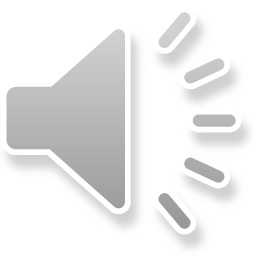 2015
Session 2
17
Study design
Diagnosis – Case-control
Sequence of diagnosis in time
Selected by the outcome.
Predictors measument
Present
Outcome present
Absent
Present
Outcome absent
Absent
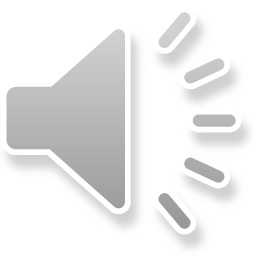 2015
Session 2
18
Study design
Diagnosis – Cross-sectional
Sequence of patients suspected of the target condition
Predictors and outcome measured simultaneously, in a blinded and independent fashion.
Enrolment
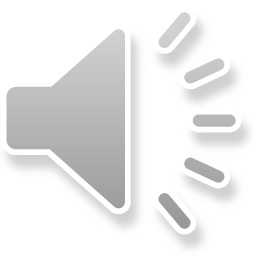 2015
Session 2
19
Risk of death
Sample
40%
at the end
dies
of the period
time
30%
15%
Sample
Risk of death
dies
dies
decomposed
different
Time 1
Time 2
times
40%
Risk of death
Group A
dies
In groups of different
Sample
characteristics
Time
60%
Group B
dies
Study design
Follow-up studies (cohort).
Descriptive
Analytical
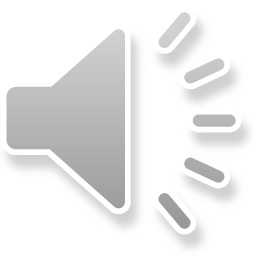 2015
Session 2
20
Study design
Follow-up with case-control
Every case-control is nested in a population/cohort (real or imaginary) 
Controls should represent the exposure experience from the population/cohort.
The only way to do that is to be sure that controls are selected from the same population/cohort as cases (that is why case-controls are always nested).
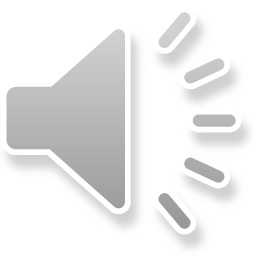 2015
Session 2
21
Study design
Follow-up with case-control
One serious problem of case-controls is the inherent definition of time which may mass up the interpretation of the risk of the outcome.
Look 4 slides above
Eg: Update prediction model with an expensive biomarker
Collect blood from everyone and follow them for a year
Select cases and randomly select controls from the remaining cohort with a year of follow-up after biomarker is collected.
The answer will be the probability of the outcome at day 365 after biomarker measurements.
The time period must be defined at design phase to allow results inference.
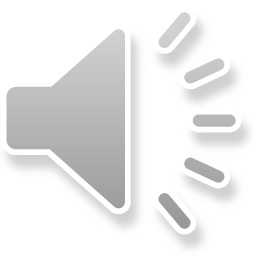 2015
Session 2
22
Study design
Steyerbeg. Clinical Prediction Models:  A Practical Approach to Development, Validation, and Updating. Springer in 2009.
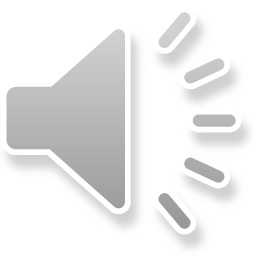 2015
Session 2
23
Study design
Sample with potential 
predictors
endpoint
Time
Beginning of observation before the endpoint
Prospective
Beginning of observation before the endpoint
Retrospective
The fact that predictors of interest were registered somewhere before research were planed, and only later, after research began, they were established is not related with the study classification according with the time, rather the outcome is important for this classification.
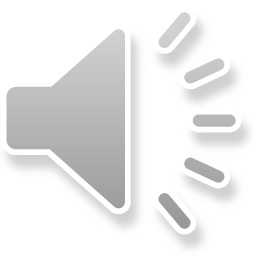 2015
Session 2
24
Study design
Retrospective studies
Strengths: simplicity and feasibility; relatively low costs
Limitations: identification of patients has to be done in retrospect; missing information; incorrectly recorded information; reliability of information (predictors and outcome)
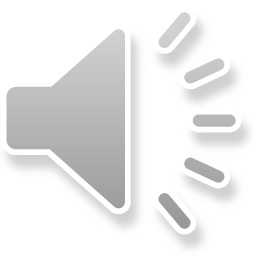 2015
Session 2
25
Study design
Prospective studies
Strengths: better check specific inclusion and exclusion criteria; clear and consistent definitions of predictors and outcome; assessment of patient outcomes at pre-defined time points.
Limitations: more complex and costs more (when compared to retrospective); if from (randomized) trials, stringent selection of patients may limit the generalizability of a model (specially from single center RCT).
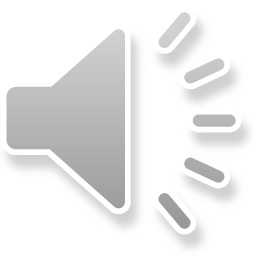 2015
Session 2
26
fim
Session 2
Steps in planning and conducting CPM research – Part 1

Pedro E A A do Brasil
pedro.brasil@ini.fiocruz.br
2019